Public Views and Experience of Policing and Criminal Justice in Essex
Q2 2019/20 Survey Results Presentation
Date: 25/11/2019
Contact: Tom Brereton – Performance Analysis Unit
Unit: Strategic Change Directorate
Version: 4.0
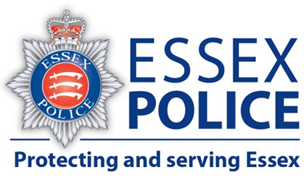 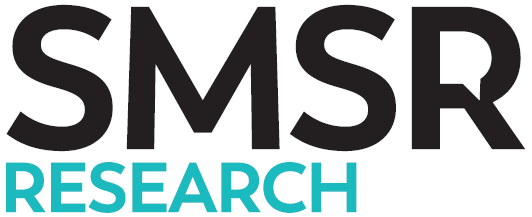 Section One 
Executive Summary
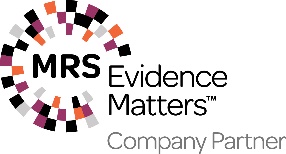 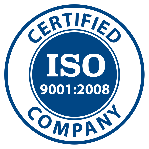 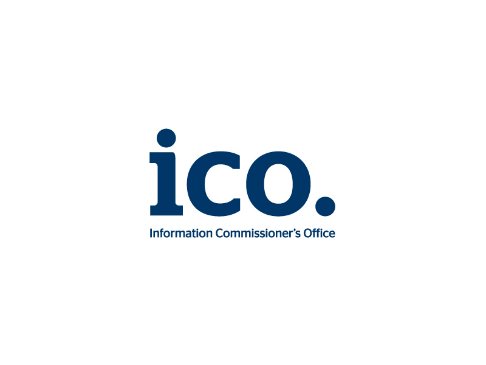 Executive Summary: Quarter 2 (Q2) 2019/20 results
Q2, 2019/20 saw the lowest figure (64%) recorded for confidence (good or excellent job) since the SMSR survey was commissioned in 2017  (Page 7). 

Victims are far less likely to agree that the police are doing a good or excellent job in their local area. This is important, as these are people that have recently had contact with Essex Police (Page 8). 

Perceptions of fairness (legitimacy) are a key factor in how confident people feel about the police. Results for Q2, 2019/2O show that about 7 in 10 residents feel they would be treated fairly if they made a complaint. While this has remained stable since Q1, there has been a general decline since 2017 when 8 out of 10 felt they would be treated fairly (page 13). 

BAME respondents and Victims are less likely to feel they would be treated fairly by the police if they made a complaint (page 14). 

Perceptions of fairness in the use of stop and search have also decreased in Q2, 2019/20 (68%). Perceptions have worsened as use of stop and search has increased. While more activity is likely to increase the risk of less positive perceptions, this is another factor that is important to how confident people feel about the police (Page 20). 

BAME residents are less likely to agree that the police use these powers fairly and respectfully (page 21).
3
Executive Summary: Quarter 2, 2019/20 results
Victims, along with BAME residents are also less likely to agree that the police understand community issues (page 10). 

Less than 4 in 10 victims believe that the police are dealing with crime and ASB in their area (page 12).

Confidence in receiving a good service from Essex Police is stable for Q2 2019/20 (68%), however this has decreased significantly since Q1 2018/19 (77%) (page 18).

Victims are least likely by some margin (55%) to believe they would receive a good service from the police (page 19).

4 in 10 respondents were satisfied with the level of local policing (lower than the national average of 61%) (page 25).

Victims are also the least likely to feel satisfied with the level of local policing (32%) (page 26).   

While over half of residents (53%) were aware that the Police Officers use BWV, there was a significant reduction in those who said the cameras make them feel safer this quarter compared to last (73% versus 78%) (page 22).
4
Executive Summary: concluding points
This quarter’s findings show the lowest recorded level of confidence since the SMSR survey was commissioned in 2017. 

While there is little doubt that the current general state of the nation is having an effect on people’s perceptions;  victims’ perceptions are generally lower and they are less likely to say that their local police:

are doing a good or excellent job, 
understand local issues, 
will treat them fairly, and
use their stop and search powers fairly. 

There are similar results for BAME respondents.

Improving our service to victims will likely permeate throughout the Force, resulting in the best chance for an overall increase in confidence. A recent qualitative analysis of victims’ experience shows that if we keep to our promises and treat people with care and respect, victims are far more likely to feel confident in Essex Police.
5
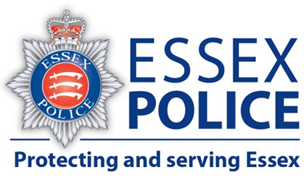 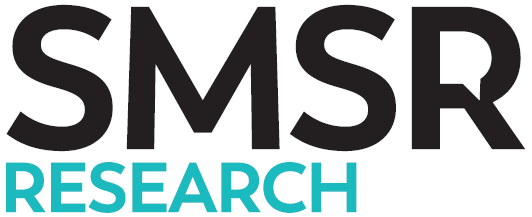 Section Two
Overall Views
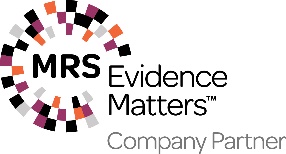 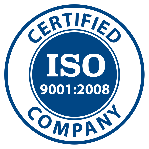 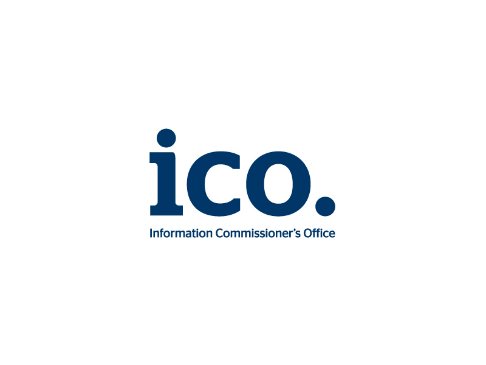 Nearly two-thirds think the police in their area are doing a good or excellent job
Annual Trend
Quarterly Trend
% Good/Excellent
(NET)
57%
MSG Average
Excellent/Good (NET)
significantly lower than Q3 17/18 – Q1 18/19
NET refers to the combined score for the two most positive answer options (Excellent/Good). Significance testing at 95% confidence level.
Q13b Taking everything into account, how good a job do you think the police in this area are doing?
FIRST ASKED IN Q3 2017/18
MSG average taken from Crime Survey for England and Wales (CSEW): June 2019
7
[Speaker Notes: SPI 2.3 - Confidence in the local police
Percentage of respondents answering 'good' or 'excellent' when asked:
'Taking everything into account, how good a job do you think the police in this area are doing?‘

MSG Average: 60%]
Seven out of 10 under 35s think their local police are doing a good or excellent job
Only around half of recent victims of crime (55%) think the police in their area are doing a good or excellent job  
Almost three-quarters of Braintree residents (73%) think the police in their area are doing a good or excellent job, compared to less than 6 out of 10 in Castle Point (59%)
Q13b Taking everything into account, how good a job do you think the police in this area are doing?
FIRST ASKED IN Q3 17/18
8
Around 6 out 10 agree EP understand issues that affect their community
68%
MSG Average
Agree (NET)
Annual Trend
Quarterly Trend
% Agree
(Net)
NET refers to the combined score for the two most positive answer options (Strongly/Tend to Agree). Significance testing at 95% confidence level.
MSG average taken from Crime Survey for England and Wales (CSEW): June 2019
Q4 How much would you agree or disagree that Essex Police understand the issues that affect your community?
9
[Speaker Notes: 5-CSEW Community Understanding]
BAME residents and victims of crime remain the least likely to agree EP understand community issues
Those aged 35-54 are now the most likely to agree EP understand issues affecting their community (60%)
Over 6 out of 10 residents living in Colchester (61%) or Castle Point (61%) agree EP understand issues affecting their community, compared to less than half in Epping Forest (49%)
Q4 How much would you agree or disagree that Essex Police understand the issues that affect your community?
10
Around half agree EP are dealing with crime and ASB in their area
42%
National Average
Agree (NET)
54%
MSG Average
Agree (NET)
Annual Trend
Rolling 12 months
Quarterly Trend
% Agree
(Net)
NET refers to the combined score for the two most positive answer options (Strongly/Tend to Agree). Significance testing at 95% confidence level.
Q5 How much would you agree or disagree that Essex Police are dealing with crime and anti-social behaviour that matter in your area?
National average taken from BMG Report on Public Views of Policing in England and Wales 2018
MSG average taken from Crime Survey for England and Wales (CSEW): 12 Months June 2019
11
[Speaker Notes: National

Q8. Do you agree or disagree that the police are dealing with the crime and anti-social behaviour issues that matter to you in the area where you live? (page 20)

BMG National Average
42% Strongly/Tend to Agree

CSEW

SPI 2.2 - Dealing with local concerns (agencies)
Percentage of respondents tending to 'agree' or 'strongly agree' that:
'The police and local council are dealing with the anti-social behaviour and crime issues that matter in this area‘

MSG Average: 58% Agree]
Less than 4 out of 10 recent victims of crime agree EP are dealing with crime and ASB in their area
Under 35s (51%) remain the most likely to agree EP are dealing with crime and ASB in their area 
Over half of those living in Braintree (55%) and Colchester (52%) agree EP are dealing with crime and ASB, compared with less than 4 out of 10 in Castle Point (39%)
Q5 How much would you agree or disagree that Essex Police are dealing with crime and anti-social behaviour that matter in your area?
12
Around 7 out of 10 think they would be treated fairly if they made a complaint about EP
Quarterly Trend
Annual Trend
significantly lower than Q1 17/18 – Q4 18/19
Q7 If you were to make a complaint to Essex Police about an officer or staff member, do you think you would be treated fairly?
13
Only 6 out of 10 BAME residents think they would be treated fairly if they were to make a complaint
There are significant differences in agreement between Districts – 83% of those living in Maldon and Uttlesford think they would be treated fairly compared with 64% of those in Epping Forest
Q7 If you were to make a complaint to Essex Police about an officer or staff member, do you think you would be treated fairly?
14
Over 8 out of 10 agree EP respond to emergencies, although less than 6 out of 10 agree they are preventing crime
Q8 To what extent do you agree or disagree that Essex Police and the organisations they work with are:
NET refers to the combined score for the two most positive answer options (Strongly Agree/Agree)
15
NB: Don’t Know excluded from the analysis
More would speak highly of local police than be critical of them
40%
National Average
Speak highly
Annual Trend
Quarterly Trend
Q9 Thinking about the police in your local area, which of these phrases best describes the way you would speak about them to other people?
National average taken from BMG Report on Public Views of Policing in England and Wales 2018
16
[Speaker Notes: Q3. Thinking now about the police in your local area, which of these phrases best describes the way you would speak about them to other people? (Page 14)

BMG National Average
40% would speak highly]
Only around a quarter of residents in Thurrock would speak highly of police in their local area
Less than a third of under 35s, BAME residents and victims of crime would speak highly of police in their local area
There are significant differences in agreement between Districts – 40% of those living in Braintree would speak highly of local police compared with 27% of those in Thurrock
Q9 Thinking about the police in your local area, which of these phrases best describes the way you would speak about them to other people?
17
Around 7 out of 10 are confident of receiving a good service from EP if they were to report a crime
Annual Trend
Quarterly Trend
% Confident (Net)
NET refers to the combined score for the two most positive answer options (Very/Fairly Confident). Significance testing at 95% confidence level.
Q10 If you were to report a crime or incident in the future, how confident are you that you would receive a good service from Essex Police?
18
Victims of crime are the least likely to feel confident about receiving a good service from EP if they were to report a crime
Under 35s (73%) remain the most likely to feel confident about receiving a good service from EP if they were to report a crime
There are significant differences in confidence between Districts – over three-quarters of those living in Braintree (77%) would feel confident compared with around 6 out of 10 in Epping Forest (62%)
Q10 If you were to report a crime or incident in the future, how confident are you that you would receive a good service from Essex Police?
19
Agreement that EP use their stop and search power fairly and respectfully has fallen significantly
Annual Trend
Quarterly Trend
% Agree (Net)
significantly lower than Q1 17/18 – Q2 18/19
NET refers to the combined score for the two most positive answer options (Strongly/Tend to Agree). Significance testing at 95% confidence level.
Q15 Please say how much you agree or disagree with the following statement: I am confident that the police use their stop and search power fairly and respectfully
20
NB: Don’t Know excluded from the analysis
Under 35s and BAME residents remain the least likely to agree the police use their stop and search powers fairly & respectfully
Over 55s are the most likely to agree the police use their stop and search power fairly & respectfully (76%)

Residents in Epping Forest (58%) are the least likely to agree
Q15 Please say how much you agree or disagree with the following statement: I am confident that the police use their stop and search power fairly and respectfully
21
NB: Don’t Know excluded from the analysis
Over half are aware that Police Officers use Body Worn Video Cameras – around three-quarters agree these cameras make them feel safer
% Agree (Net)
NQ4 To what extent do you agree or disagree that the use of Body Worn Video Cameras by Essex Police Officers makes you feel safer. First Asked Q1 19/20 N=1,853
NQ2 Are you aware that Police Officers in your area use body worn video cameras? First Asked Q1 19/20 Q1&Q2 19/20 N=3,783
22
Around a quarter of Essex residents are aware of Town Centre Teams
Around a quarter of Essex residents are aware of Town Centre Teams (24% n=462)

This is the first wave respondents have been asked if they are aware of Town Centre Teams 

Future waves will build on this analysis and examine significant differences between Districts and Demographic groups
NQ5 Are you aware of Town Centre Teams?
First Asked Q2 19/20 N=1,930
23
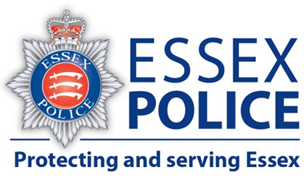 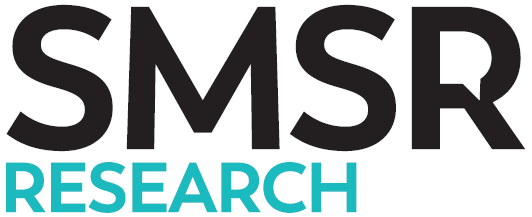 Section Three
Visibility & Presence
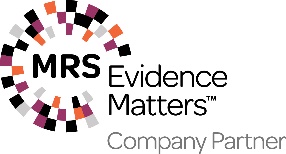 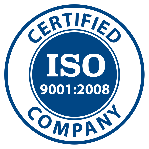 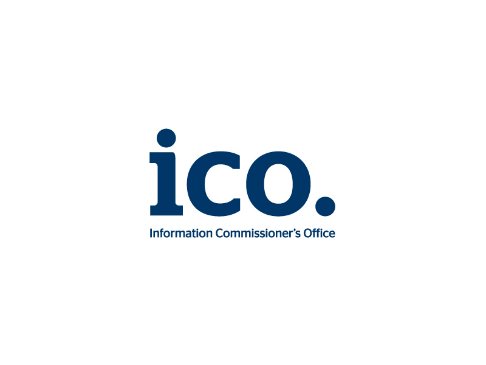 4 out of 10 remain satisfied with the level of local policing
61%
National Average
Satisfied (NET)
Annual Trend
Rolling 12 months
Quarterly Trend
% Satisfied
(Net)
significantly higher than Q2 18/19 – Q1 19/20
NET refers to the combined score for the two most positive answer options (Very Satisfied/ Satisfied). Significance testing at 95% confidence level.
National average taken from BMG Report on Public Views of Policing in England and Wales 2018
Q1 How satisfied are you with the level of policing in your local area? By 'local area' we mean the area within about 15 minutes walking distance of your home.
25
[Speaker Notes: Q1. How satisfied or dissatisfied are you with the following in your local area? Local policing (page 12)

BMG National Average
61% Very Satisfied/ Satisfied]
Under 35s & BAME residents remain the most likely to be satisfied with the level of policing in their local area
Less than a third of victims of crime (32%) and residents aged 55+ (34%) are satisfied with the level of policing in their local area 
There are significant differences in satisfaction between Districts – almost half of those living in Colchester (46%) are satisfied compared with less than a third in Castle Point (32%)
NET refers to the combined score for the two most positive answer options (Very Satisfied/Satisfied)
Q1 How satisfied are you with the level of policing in your local area? By 'local area' we mean the area within about 15 minutes walking distance of your home.
26
A regular uniformed police presence remains important for the majority of Essex residents
47%
National Average
Very Important
78%
National Average
Important (NET)
Annual Trend
Quarterly Trend
% Important
(Net)
significantly higher than all previous Quarters
NET refers to the combined score for the two most positive answer options (Very/Fairly Important). Significance testing at 95% confidence level.
National average taken from BMG Report on Public Views of Policing in England and Wales 2018
Q2 How important, if at all, do you think it is to have a regular uniformed police presence in the area where you live?
27
[Speaker Notes: Q14. How important, if at all, do you think it is to have a regular uniformed police presence ON FOOT in the area where you live? (Page 26)

BMG National Average
78% Very/Fairly Important]
Three quarters of recent victims of crime continue to think a regular uniformed police presence is very important
Under 35s are the least likely to think a regular uniformed police presence is very important (54%)
Eight out of 10 residents living in Basildon (83%) think a regular uniformed police presence is very important, compared with half in Maldon (51%)
National average taken from Ipsos Mori Report on Public Views of Policing in England and Wales 2017/18
Q2 How important, if at all, do you think it is to have a regular uniformed police presence in the area where you live?
28
A quarter continue to feel there has been a decrease in the level of policing in the last 12 months
22%
National Average
Service provided by local police has got worse
Annual Trend
Quarterly Trend
National average taken from BMG Report on Public Views of Policing in England and Wales 2018
Q3 Compared to the last 12 months has there been a change in the level of policing in this area?
29
[Speaker Notes: Q2. Over the past 12 months do you think the service provided by each of the following in your local area has got better or worse or stayed about the same? Local policing (Page 13)

22% Got Worse]
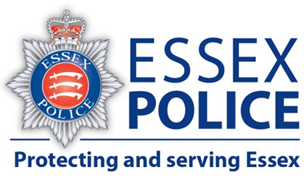 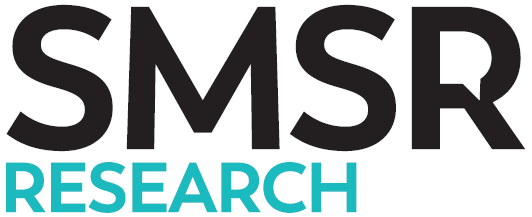 Section Four 
Crime & ASB Perceptions
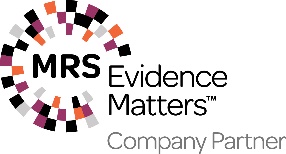 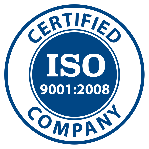 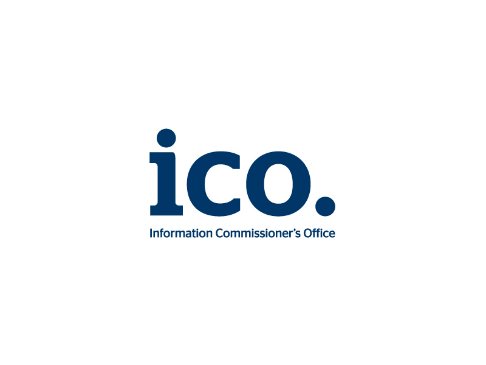 About a third continue to think crime & ASB has become more of a problem in the last 12 months
Annual Trend
26%
National Average
More of a problem
Quarterly Trend
Significance testing at 95% confidence level
National average taken from BMG Report on Public Views of Policing in England and Wales 2018
Q19 Compared with 12 months ago, do you think crime and anti-social behaviour have become more of a problem in your area less of a problem, or has it not changed?
31
[Speaker Notes: Q7 Compared with 12 months ago, do you think crime and anti-social behaviour have become more of a problem in your area less of a problem, or has it not changed? (page 19)]
Around half of victims of crime think crime and ASB has become more of a problem in the last 12 months
Under 35s (29%) and BAME residents (32%) are the least likely to think crime and ASB has become more of a problem 
Almost half of those living in Harlow (46%) think crime and ASB has become more of a problem compared with less than a quarter in Maldon (23%)
Q19 Compared with 12 months ago, do you think crime and anti-social behaviour have become more of a problem in your area less of a problem, or has it not changed?
32
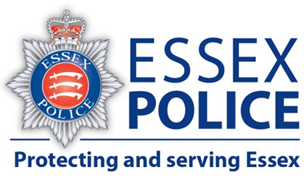 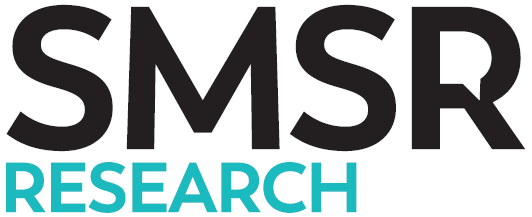 Section Five
Police Engagement
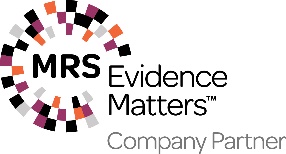 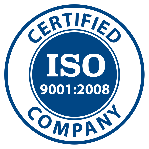 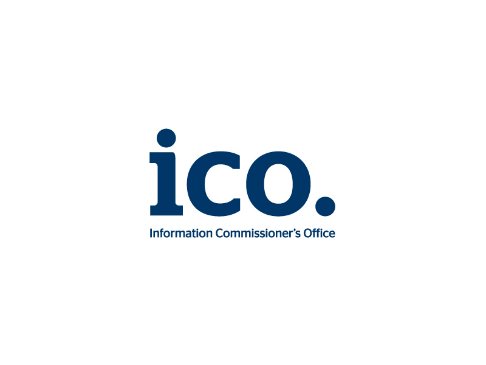 Around 8 out of 10 are interested in knowing what the police are doing in their local area
81%
National Average
Annual Trend
Quarterly Trend
% Interested
(Net)
significantly lower than all previous Quarters
Significance testing at 95% confidence level
National average taken from BMG Report on Public Views of Policing in England and Wales 2018
Q20 How interested, if at all, are you in knowing what the police are doing in your local area?
34
[Speaker Notes: Q55. How interested, if at all, are you in knowing what the police are doing in your local area? (Page 48)

Interested 81%]
Under 35s and BAME residents remain the least likely to be interested about knowing what the police are doing
Around 8 out of 10 residents across all Districts are interested in knowing what the police are doing in their local area
Q20 How interested, if at all, are you in knowing what the police are doing in your local area?
35
Only a third of victims of crime feel informed about what the police are doing in their area
Almost half of those living in Uttlesford (46%) feel informed about what police are doing in their area compared with just 3 out of 10 in Brentwood (30%)
Q21 Overall, how well informed do you feel about what the police in your local area are doing?
36
Around a third are aware of the role of the Essex Police & Crime Commissioner
Annual Trend
Quarterly Trend
significantly lower than Q3 18/19
Q26 Before this interview were you aware of the role of the Essex Police & Crime Commissioner?
37
Over 55s remain the most likely to be aware of the role of the Essex Police & Crime Commissioner
Less than a quarter of under 35s (24%) and BAME residents (24%) are aware of the role of the Essex Police & Crime Commissioner

Almost half of those living in Maldon (47%) and Uttlesford (46%) are aware compared to less than 3 out of 10 in Harlow (28%), Basildon (26%) and Thurrock (25%)
Q26 Before this interview were you aware of the role of the Essex Police & Crime Commissioner?
38
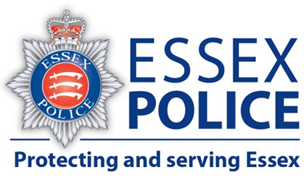 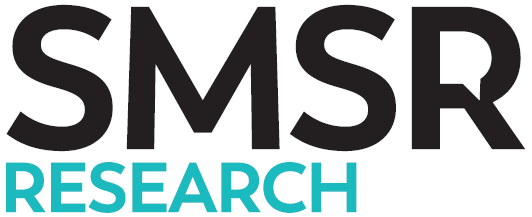 Appendices
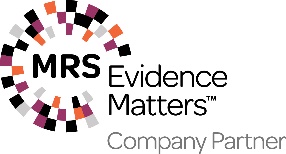 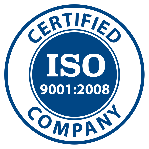 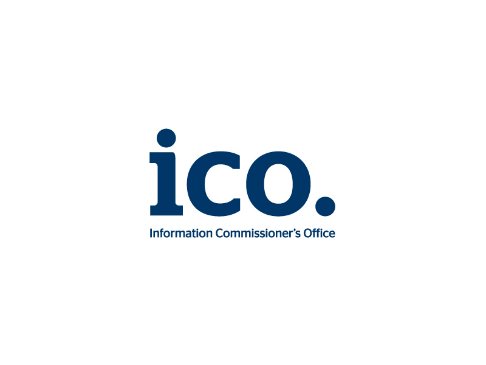 Respondent Breakdown October 2018 – September 2019
District
Age
Gender
49%
51%
16-34
35-54
55+
37%
34%
28%
Ethnic Group
Disability
12%
88%
10%            Yes
BAME
White
Results have been weighted to accurately represent the population size of each District
40
Introduction & Methodology
This report details the tenth quarter of results for the Essex Police Public Perceptions Survey
Fieldwork is now split between interviews taking place over the phone and face to face. This methodology helps engage young people. Results have been weighted to accurately represent the population size and demographics of each District
The report presents the results at an annual and quarterly level to compare the performance of Essex Police and highlight significant changes in public perceptions over time
District and demographic analysis combines the sample from the four quarters over the last 12 months to add greater confidence to the results
The results are also benchmarked against the National (BMG) and CSEW MSG average where possible
Future reports will continue to track changes in public perception levels and identify high performing areas and those with need for improvement
41